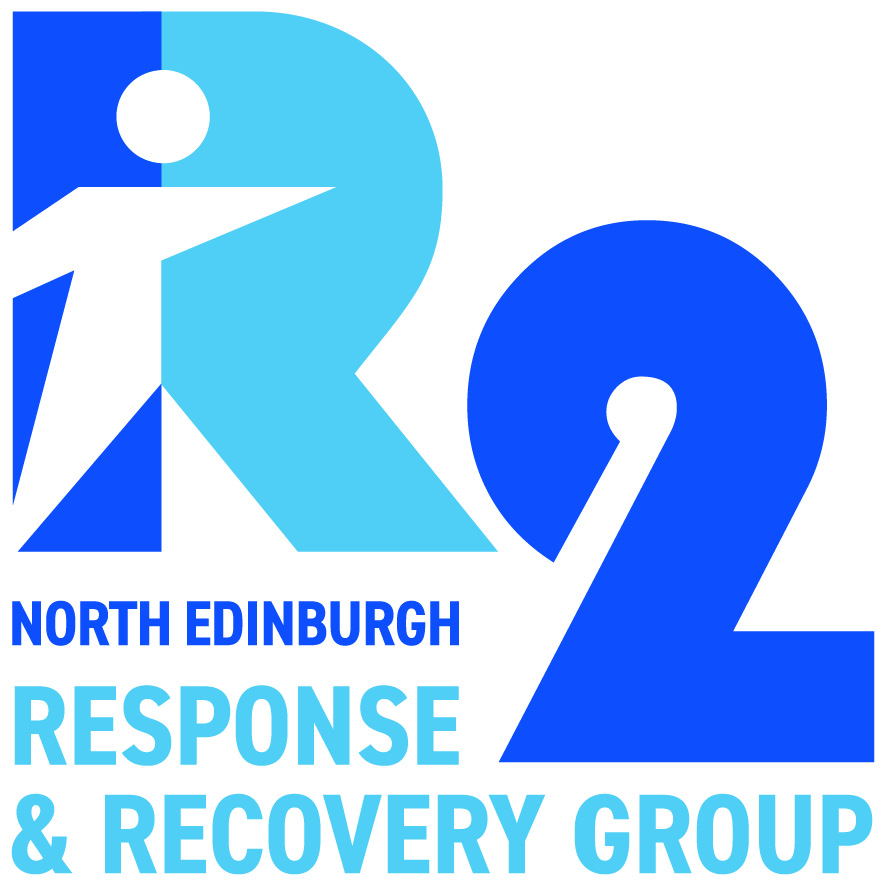 LOIP 3 Workshop – June 23
Biddy Kelly (Fresh Start)
North Edinburgh Response and Recovery Group (R2)
Who are we?
R2 is a coalition of organisations working in North Edinburgh. 
Established to respond to the communities needs in the Covid-19 pandemic, our focus is on partnership working, sharing knowledge and generating lasting positive change for the people of North Edinburgh.
Collective of over 30 third sector organisations with support from local Cllr’s, MP and MSP.
Background Info – Journey so far
North Edinburgh Covid 19 Foodshare Group established March 2020
Collective included local third sector organisations, local activists, local Cllr’s, MSP, MP – all shapes and sizes.
Sourced and shared funds, resources, volunteers, expertise and “emotional energy”.
Deliver > 250,000 meals during lockdown and responded to emerging needs. E.g. white goods, kids clothes, arts and crafts etc.
Recognition we need to challenge ourselves more around true collaboration and partnership and what this actually means in practise.
Membership
Over 30 cross sectoral organisations and growing

Fresh Start, North Edinburgh Arts, Spartans Community Football Academy, Pilton Community Health Project, Scran Academy, LIFT – Low Income Families Together, Community Renewal, Granton Information Centre, Drylaw Neighbourhood Centre, West Pilton Neighbourhood Centre, MYDG, Old Kirk Muirhouse Parish Church, Circle, Pilton Equalities Project (PEP), Edinburgh Health and Social Care Partnership, She Scotland, Pilton Youth and Children’s Project (PYCP), Graton Community Gardeners, National Galleries , Granton Castle Walled Garden, City of Edinburgh Council – Lifelong Learning, Stepping Stones North Edinburgh, U-evolve, Fet Lor, Granton Youth, Local Cllrs – Cammy Day and Stuart Dobbin, MSP – Ben MacPherson, MP – Deidre Brock, Empty Kitchens Big Hearts, CAB, Edible Estates, Edinburgh Agroecology (Lauriston Farm), PCA, Project Esperanza, Muirhouse Housing Association
From Foodshare to R2
Created a shared “vision” document.
Shared principles:
Love, care, compassion and dignity
Created 5 working groups led by different member organisations.
Allowed us to continue to respond to the needs of the people in our community is a speedy and agile manner.
Some examples
Scottish Government Communities Wellbeing Fund – all 16 organisation in MNW who applied were successful in full funding. We were the only locality to be able to be co-ordinated in our response in the timeline given. Over £200,000 allocated.
Local High School response – emergency food in place within two days, creation of paper booklet for help and support to be produced and put through all doors, have a community services day in the school for parents, develop ways to engage young people, connecting families within wrap around support – workers based in school – whole family support.
Two local community festivals ran with over 6,000 people attending each year.
Consistently learning and adapting
5 working groups were not working.
Held in person 4 hour development with over 25 CEO’s attending.
Conducted survey monkey to gauge continued support for R2.
Development Working group 
Full R2 meetings – learn, inform, action.
Guiding principles organisations sign up to.
Guiding principles
We ask all our members to sign up to the following:

We commit to serving the best interests of the communities of North Edinburgh, and operating according to the following values and principles.
We believe our community deserves organisations that work together effectively, in order to best serve and strengthen our community, whatever challenges we face and may face in future.
Guiding principles
Our guiding principles / values:

We will seek to build and strengthen trusting relationships with our members, our community, funders and other stakeholders.  Authenticity and integrity. 
We will work collaboratively as a whole R2 and in mini-partnerships to ensure everything we do is community led. Connected and supportive.
We will share our learning and be focused and deliberate about the learning. Collaborative not competitive.
Strategic aims
We will together to be more strategic in our approach – responding to the now and planning for the future.
We will have a more collective voice to represent our members and wider community.
We are better connected and have a good understanding of the strengths of our members.
We will seek to push for more collaborative funding opportunities.
Feasibility on the development of a Community Wealth Partnership.
Where we are now – some “wins”
Funding:
Scottish Government Funding for an R2 Co-Ordinator for 3 years.
NEAT (North Edinburgh Active Travel) strategy. Funding to implement action plan shared across R2 members.

For our local community:
Damp issues – using our collective learning / knowledge to push for system change.
Next steps
Sharing of relevant information at the right time both ways. 
Identification of issues/local trends earlier by sharing information earlier & joint reflection.
Development of “social prescribing” referrals to key anchor organisations.
Development of joint initiatives from the voices in our community.
Creation of ‘islands of excellence’ to demonstrate proof of concept to help create more robust & reliable solutions (delivery models/propositions).

	Working closer together, communicating more effectively both ways 	to improve the service offering.
Contact details
Biddy Kelly – Fresh Start
biddy@freshstartweb.org.uk